Fondamenti teorici della traduzione e dell’interpretazione
Il concetto di equivalenza
Teorie funzionaliste
Prof. Alessandra Riccardi 
25-11-2021
Dipartimento di Scienze Giuridiche, del Linguaggio, dell`Interpretazione e della Traduzione
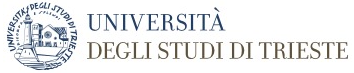 Il concetto di equivalenza in traduzione
Quale equivalenza?

Ferdinand de Saussure 

Roman Jakobson
Aspetti linguistici della traduzione 1959 
On Linguistic Aspects of Translation
Intralinguistica/endolinguistica, interlinguistica/esolinguistica e intersemiotica

Equivalenza parziale/totale fra segni di codici linguisticiDifferenza fra campi semantici
Significato, equivalenza e traducibilità sono i concetti su cui hanno lavorato i teorici della traduzione negli anni 1950-60-70 

Fondamentali gli studi di Eugene Nida
uno dei fondatori della moderna scienza della traduzione 

linguista e traduttore statunitense 
teoria delle equivalenze dinamiche nella traduzione della Bibbia
Toward a Science of Translating (1964), 
in cui presentò la sua teoria sulle equivalenze dinamiche che verranno poi in seguito perfezionate in 

The Theory and Practice of Translation (1969), scritto in collaborazione con C.R.Taber
Nida adatta il modello generativista di Chomsky alla traduzione

Trattandosi della Bibbia, gli elementi da tenere in considerazione riguardavano:
distanza temporale e culturale 

Metodo 
Decodifica del  testo di partenza sulla base  delle relazioni strutturali utilizzando le kernel sentences, frasi nucleari 

importanza del contesto per stabilire il significato metaforico o per tradurre modi di dire culturali
Nida
Due orientamenti o tipi di equivalenza/corrispondenza:
formale											dinamica

Formal correspondence oriented toward the ST structure which exerts strong influence in determining accuracy and correctness 
It allows the reader closer access to language and customs of the source culture 

One is concerned that the message in the receptor language should match as closely as possible the different elements in the source language (1964: 159)
Dynamic/functional equivalence/correspondence 

based on the principle of “equivalent effect” 

the relationship between receptor and message should be substantially the same as that which existed between the original receptors  and the message
analisi della struttura semantica 
per chiarire ambiguità, passaggi oscuri e identificare differenze in particolare legate alla cultura di partenza, per coppie di lingue distanti 

quattro fondamentali requisiti della traduzione: 
(1) rispettare il senso 
(2) trasmettere lo spirito e le modalità del TO 
(3) utilizzare una forma di espressione semplice e naturale 
(4) produrre una risposta simile a quella del lettore del testo originale
Peter NEWMARK
Approaches to Translation 1981, A Textbook of Translation (1988) 

Critica Nida
L’ effetto equivalente è un’illusione

Rimane sempre il divario o il conflitto nello scegliere un orientamento verso la lingua di partenza o d’arrivo

Propone una traduzione 
semantica									comunicativa
Critiche
Carattere prescrittivo
Mantiene un linguaggio che riflette ancora il periodo antecedente all’era linguistica degli studi di traduzione

Meriti
Molti esempi pratici per esemplificare
Tratta questioni pratiche rilevanti per la traduzione
Werner Koller 1979 Einführung in die Übersetzungswissenschaft
 
Equivalenza si riferisce ad elementi equivalenti in coppie di TP e TA e contesti
Corrispondenza  si rifà alla linguistica contrastiva, confronto fra sistemi linguistici
 
La conoscenza e l’abilità nel trovare equivalenza rivela competenza traduttiva
La conoscenza delle corrispondenze indica competenza nella lingua straniera
Tipi di equivalenza:

denotativa - rispetto al contenuto

connotativa – alle scelte lessicali

normativa-testuale 

pragmatica – rispetto al destinatario

formale – forma ed estetica del testo
Teorie funzionaliste-comunicative

Katharina Reiß 
Textbestimmung und Übersetzungsmethode  1969
Möglichkeiten und Grenzen der Übersetzungskritik 1971 
La tipologia testuali  determina le scelte traduttive

Propone  la correlazione tra funzioni linguistiche, tipologie testuali e traduzioni partendo dalla suddivisione di Bühler nell’ Organon Modell (1934)  

distingue tra funzione informativa, espressiva e appellativa della lingua
Reiß  suddivide i testi In base alla loro funzione predominante 

inhaltsbetonte Texte – in cui prevale il contenuto, ovvero la funzione rappresentativa e informativa del testo – 

formbetonte Texte – in cui predomina la funzione espressiva –  

appellbetonte Texte – la cui funzione precipua è rivolta a destare una reazione nel destinatario
L’introduzione di categorie orientative e funzionali per i TP segnò un cambiamento d’indirizzo per gli studi sulla traduzione 

Si ha un allontanamento dalle teorie linguistiche della traduzione incentrate sulle relazioni di equivalenza di unità traduttive inferiori al testo

Testo informativo
Testo espressivo
Testo vocativo
Testo audiovisivo/multimediale
Equivalenza 
La tipologia testuale è l’elemento guida per valutare se vi è 
equivalenza semantica 
adeguatezza lessicale 
correttezza grammaticale e 
corrispondenza stilistica 

Si esplica a livello testuale, la traduzione mantiene la funzione del TP,  nei testi ibridi si opterà per la funzione predominante, 
in base a questa si valuterà la traduzione
La Skopostheorie di Reiß e Vermeer 
Grundlegung einer allgemeinen Translationstheorie (1984) 
riprendono il termine di Translation della Scuola di Lipsia nell’accezione di iperonimo della traduzione scritta e orale di testi pragmatici (1984: 8-9)

Reiß e Vermeer capovolsero il punto d’osservazione del traduttore, non è più il TP a fare da riferimento e a determinare le scelte traduttive bensì il TA o meglio la funzione che questo riveste per i destinatari all’interno di una data situazione e cultura
La Translation 
traduzione scritta e  interpretazione  
aspetti diversi dello stesso processo di trasferimento transculturale di un testo da una LP a una LA 

una Translation rappresenta sempre anche un trasferimento transculturale: libera un fenomeno il più possibile dai suoi vecchi legami culturali e lo trapianta nella cultura d’arrivo

Eine Translation ist immer auch ein transkultureller Transfer, die möglichste Lösung eines Phänomens aus seinen alten kulturellen Verknüpfungen und seine Einpflanzung in zielkulturelle Verknüpfungen (Vermeer 1994: 34)
Obiettivo: una teoria  generale della traduzione  valida per tutti i tipi di testo

La traduzione viene negoziata, ha uno scopo preciso  

Il Traslatum è determinato dallo scopo, bisogna quindi conoscere il destinatario

Il raggiungimento dello scopo è più importante  del modo in cui si traduce
Descriptive Translation Studies	DTS
Negli anni 1980
Gideon Toury nei Paesi Bassi

Porta avanti l’idea di un’equivalenza funzionale-relazionale, storica e variabile con l’obiettivo di descrivere la traduzione

osservando le traduzioni è possibile determinare le «norme» dell’equivalenza traduttiva che sono all’opera e vedere/capire come l’equivalenza è stata raggiunta
Rispetto alle teorie funzionaliste dell’epoca lo scopo è descrittivo, 
mentre l’approccio funzionalista mantiene un carattere prescrittivo, nonostante entrambe fossero guidate da un orientamento rivolto al testo d’arrivo
 
L’elemento innovativo è dato dallo spostare l’attenzione dagli aspetti linguistici del TP agli aspetti culturali determinati dalla cultura d’arrivo

Critiche
Teoria valida per i soli testi non letterari
Poca attenzione all’aspetto linguistico
L’indirizzo funzionalista si arricchì in seguito dell’apporto di altri esponenti

Justa Holz-Mänttäri 
elaborò la teoria dell’agire translatorio (Translatorisches Handeln. Theorie und Methode 1984)
Contesto socioculturale
Fornisce delle linee guida applicabili al campo della traduzione

La traduzione è un complesso di azioni, ha luogo fra culture, è orientata verso uno scopo

È un processo traduttivo in cui intervengono diversi attori/agenti
L’iniziatore  - ha bisogno della traduzione

Il committente - contatta il traduttore

Il produttore del TP

Il produttore del TA

Il fruitore  - chi userà il testo tradotto

Il ricevente del TA - il ricevente finale
Mary Snell-Hornby Translation Studies. An Integrated Approach (1988) 

Un approccio integrato per tutte le forme di traduzione al fine di riunire sia gli studi sulla traduzione letteraria, sia gli studi linguistici sulla traduzione 

Obbiettivo: un'unica teoria della traduzione, omnicomprensiva
Evidenzia così la necessità di rivedere le categorie tradizionali e di esaminare la traduzione nella sua interezza

i fenomeni della traduzione vengono visti su un continuum, non isolati, ma inseriti in categorie dai confini sfumati, così da ammettere anche fenomeni misti
Christiane Nord 
Text Analysis in Translation  1988, analisi testuale orientata alla traduzione

Modello funzionale in cui incorpora elementi di analisi testuale 

Distingue 2 tipi di traduzione:
1 documentaria, come testimonianza della cultura di origine, traduzione letterale

2 traduzione strumentale – veicola un messaggio nuovo, come se fosse stato scritto nella sua lingua
Nel volume Translating as a Purposeful Activity , 1997, Christiane Nord
presenta una versione più flessibile del modello  e mette in evidenza

1 L’importanza delle istruzioni/brief per la traduzione

2 Il ruolo dell’analisi del TP

3 La gerarchia funzionale dei problemi traduttivi
Gli orientamenti funzionalisti e  descrittivi hanno spostato l’attenzione dagli aspetti linguistici a quelli  culturali

Così non solo si ridimensiona l’importanza del TP a vantaggio del TA e della sua collocazione all’interno di una cultura, ma pure la nozione di equivalenza perde vigore

Il concetto di equivalenza continua però ad essere utile dal punto di vista traduttivo per definire le correlazioni esistenti fra un TP e un TA e fra una cultura di partenza e una cultura d’arrivo
Munday, Jeremy  2016/2001
Introducing Translation Studies: theories and applications, New York: Routledge, cap. 3, pp 58-79; cap. 5 pp. 113-134